How is educational research supposed to improve education?
Dylan Wiliam, UCL (@dylanwiliam)
www.dylanwiliamcenter.com	www.dylanwiliam.org
Outline
2
Two extreme views on education
Why “What works” won’t work
An appropriate role for research in education
Two extreme views on education
3
We just need to get educational researchers to find out “what works” in education—ideally with randomized controlled trials—and make sure that teachers do it.
Research can’t tell teachers what to do. Instead, teachers should be involved in their own “action research” to find out what works for them, in their own classrooms, with their own students, in their own context.
Assumptions of the traditional model
4
Research findings are independent of who undertakes the research
Research findings will have the same meaning to the vast majority of readers
Research findings are applicable across a wide range of contexts
It produces “knowledge without a knower” (p. 107)
Zinman (1978)
Traditional “research into practice” model
5
Researchers discover features of effective practice
They communicate their findings to practitioners
Practitioners incorporate findings into their practice
Highly effective for propositional knowledge
anti-arrhythmic drugs for myocardial infarction
prone vs. supine sleeping positions for infants
Less effective where
expertise cannot be reduced to words
expertise is specific to a context
implementing findings is not straightforward
Knowing more than we can say
6
Six video extracts of a person delivering cardiopulmonary resuscitation (CPR):
Five of the video extracts feature students.
One of the video extracts feature an expert.
Videos shown to three groups
students, experts, instructors
Success rate in identifying the expert:
Experts:	90%
Students:	50%
Instructors:	30%
Klein and Klein (1981)
Expertise, practice, and teamwork
Data on 203 surgeons performing coronary artery bypass grafts (CABG) on 38,577 patients in 43 Pennsylvania hospitals during 1994 and 1995
Baseline mortality rate: 3.1%
Average: 37 CABG procedures per surgeon per quarter (standard deviation 17)
For each extra CABG a surgeon performs each quarter, mortality rate drops by 0.015%
Surgeon-specific mortality rates
High-volume (1 per weekday):	2.5%
Occasional (1 per month):	3.3%
Huckman and Pisano (2006)
Hospital-specific effects
8
At a specific hospital
For each extra CABG a surgeon performs each quarter at that hospital, the mortality rate drops by 0.02%
For each extra CABG a surgeon performs each quarter at a different hospital, the mortality rate does not change
Huckman and Pisano (2006)
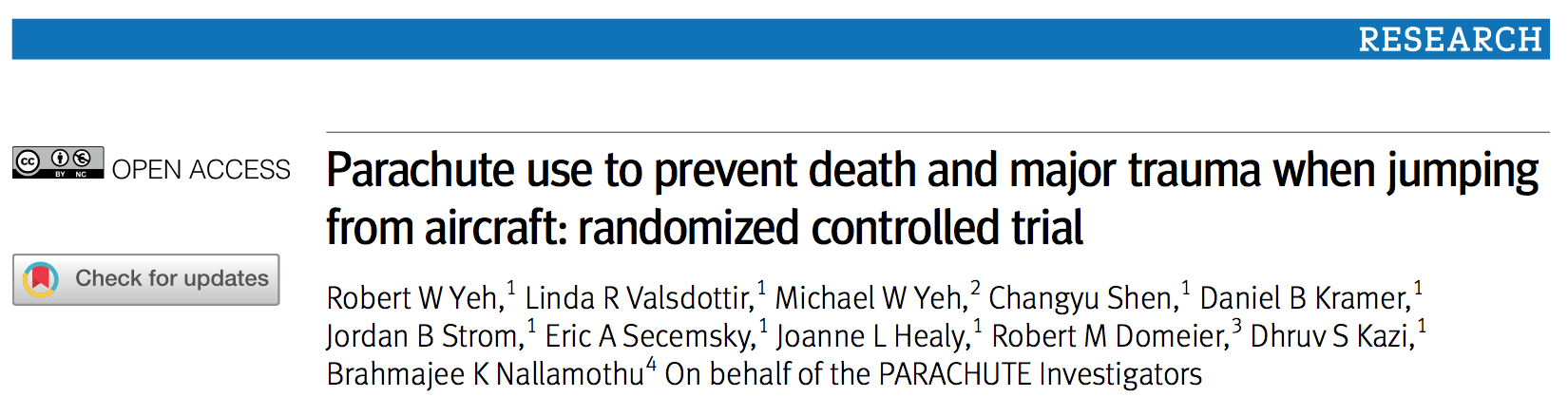 Objective: To determine if using a parachute prevents death or major traumatic injury when jumping from an aircraft.
Design: Randomized controlled trial.
Setting: Private or commercial aircraft between September 2017 and August 2018
Participants: 92 aircraft passengers aged 18 and over were screened for participation. 23 agreed to be enrolled and were randomized
Intervention: Jumping from an aircraft (airplane or helicopter) with a parachute versus an empty backpack (unblinded).
10
Main outcome measures: Composite of death or major traumatic injury (defined by an Injury Severity Score over 15) upon impact with the ground measured immediately after landing.
Results: Parachute use did not significantly reduce death or major injury (0% for parachute v 0% for control; p>0.9). This finding was consistent across multiple subgroups. Compared with individuals screened but not enrolled, participants included in the study were on aircraft at significantly lower altitude (mean of 0.6 m for participants v mean of 9146 m for non-participants; p<0.001) and lower velocity (mean of 0 km/h v mean of 800 km/h; p<0.001).
11
Conclusions: Parachute use did not reduce death or major traumatic injury when jumping from aircraft in the first randomized evaluation of this intervention. However, the trial was only able to enroll participants on small stationary aircraft on the ground, suggesting cautious extrapolation to high altitude jumps. When beliefs regarding the effectiveness of an intervention exist in the community, randomized trials might selectively enroll individuals with a lower perceived likelihood of benefit, thus diminishing the applicability of the results to clinical practice.
“It’s a bit more complicated than that”
12
Research can be characterised as a never-ending process of assembling evidence that:
particular inferences are warranted on the basis of the available evidence
such inferences are more warranted than plausible rival interpretations
RCTs prioritize the elimination some plausible rival interpretations, and completely ignore others
An illustrative case: The Tennessee STAR study
13
Kindergarten students randomly assigned to
Classes of 22 to 26 with a single teacher
Classes of 22 to 26 with a teacher and an aide
Classes of 13 to 17 with a single teacher
Benefits for students assigned to smaller classes
3 months further ahead by end of 2nd grade
2 x benefits for students from poorer homes, minorities
high school graduation rates 11 percentage points higher
Molnar et al. (1999); Grissmer (1999); Levin et al. (2007)
Complications
14
Maintaining randomization
Migration of high-SES students to smaller classes
Generalizing to other settings
Unrepresentative participating schools
Availability of additional teachers
Implementation issues
15
Resistance from stakeholders
Politicians
Parents
Employers
Higher education institutions
Teachers (!)
Difficulty of implementation
Resources
Time
Changing habits
On the other hand…
16
Without guidance from research, teachers might
spend time on aspects of practice that have little or no benefit for students
modify techniques in ways that reduce or eliminate their effectiveness
The two settings of learning environments
Inference involves two settings
Information is acquired in one setting (learning)
Information is applied in others (predictions, choices)
Kind learning environments
close match of informational elements in the two settings
Wicked learning environments
poor match of informational elements in the two settings
Hogarth, Lejarraga, and Soyer (2015)
The role of research
18
Evidence-based is a continuum, not a category
Research can
Indicate areas where improvement efforts are unlikely to improve education
Provide information about moderators of effect
Provide information about how much improvement is possible or likely
Provide information about the costs of the innovation
The knowledge-creating spiral
19
Nonaka and Takeuchi (1995)
A model for teacher learning
20
Content, then process
Content (what teachers want to change):
Evidence
Ideas (strategies and techniques)
Process (how to go about change):
Choice
Flexibility
Small steps
Accountability
Support
21
Teachers and researchers working together:A case study
Classroom formative assessment
22
Background
Reviews of research on formative assessment
Fuchs and Fuchs (1986)
Natriello (1987)
Crooks (1988)
Black and Wiliam (1998a)
Dissemination in professional journals
Black and Wiliam (1998b)
Field experiments in implementation
Design and intervention
23
Our design process
cognitive/affective
insights
synergy/
comprehensiveness
set ofcomponents
Teachers’ implementation process
set of
components
synergy/
comprehensiveness
cognitive/affective
insights
The KMOFAP* project
24
24 (then 36, then 48) teachers working on developing their formative assessment practice
Regular meetings to discuss progress
“Polyexperiment” design
Each teacher chose
which techniques to try out
which class to work with
Each teacher suggested best possible comparison group
Effect size calculated for each teacher
“Jack-knife” estimate of overall effect size
*King’s-Medway-Oxfordshire Formative Assessment Project
The roles of teachers and researchers
25
The role of teachers
All teachers should be seeking to improve their practice through a process of ‘disciplined inquiry,’ focusing on what we already know is effective but are not doing.
Some may wish to share their work with others
Some may wish to write their work up for publication
Some may wish to pursue research degrees
Some may even wish to undertake research
The role of education researchers
Helping teachers, leaders and policymakers identify productive directions for developing practice
Working with teachers to make their findings applicable in contexts other than the context of data collection
26
Thank You
www.dylanwiliam.net